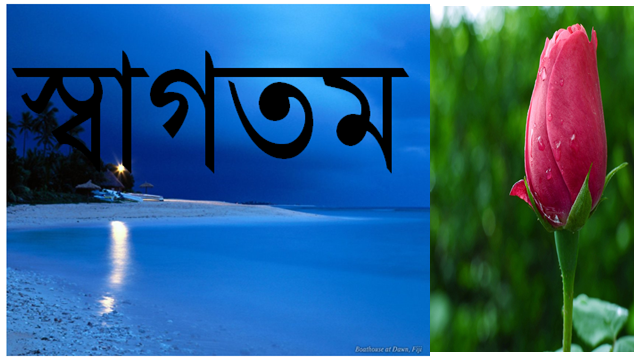 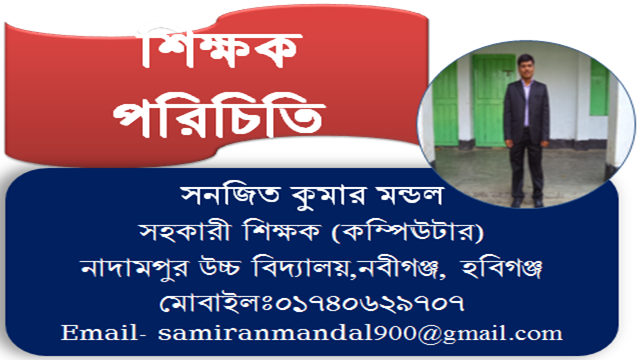 মূল্যায়ন
নবম ও দশম শ্রেনীর তথ্য ও যোগাযোগ প্রযুক্তি বিষয়ে এমসিকিউ পরিক্ষায় অংশ নিতে নিচের লিংকে ক্লিক করেন এবং গুগল ফরমটি পূরণ করেন।
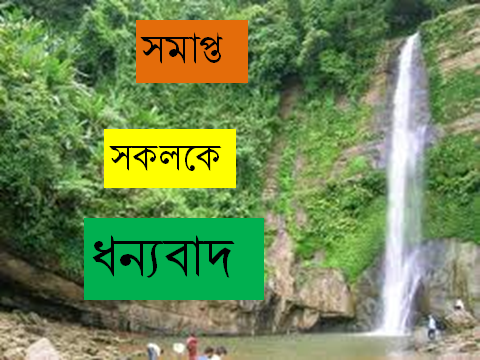